Профилактика нарушений зрения
Сиваева Екатерина Олеговна, 9 м
1
Обоснование актуальности и проблемы выбранной темы
Роль зрения в жизни человека трудно переоценить. Благодаря ему мы получаем 95% информации об окружающей действительности, имеем возможность видеть мир, близких нам людей, управлять транспортными средствами, читать и выполнять разнообразные повседневные задачи. В наше время мы совсем не задумываемся, насколько нам важно видеть этот мир.
2
Обоснование актуальности и проблемы выбранной темы
48%
3
Цель проекта: Изучить факторы, способствующие нарушению зрения и предложить меры профилактики, помогающие сохранить зрение.
  Задачи: 
 Изучить строение и свойства зрительного анализатора; 
 Найти факторы, снижающие зрение; 
 Предложить решения, которые помогут сократить вероятность падения зрения.
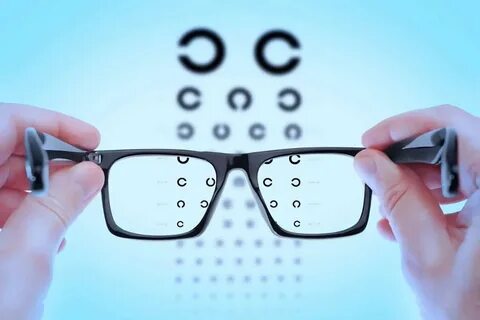 4
Гипотеза - Соблюдение мер профилактики способствует сохранению зрения.
Объект работы - Зрение человека.
Предмет работы - Факторы, снижающие зрение.
Методы исследования:
Методы теоретического уровня - Анализ
Методы эмпирического уровня - Наблюдение, анкетирование
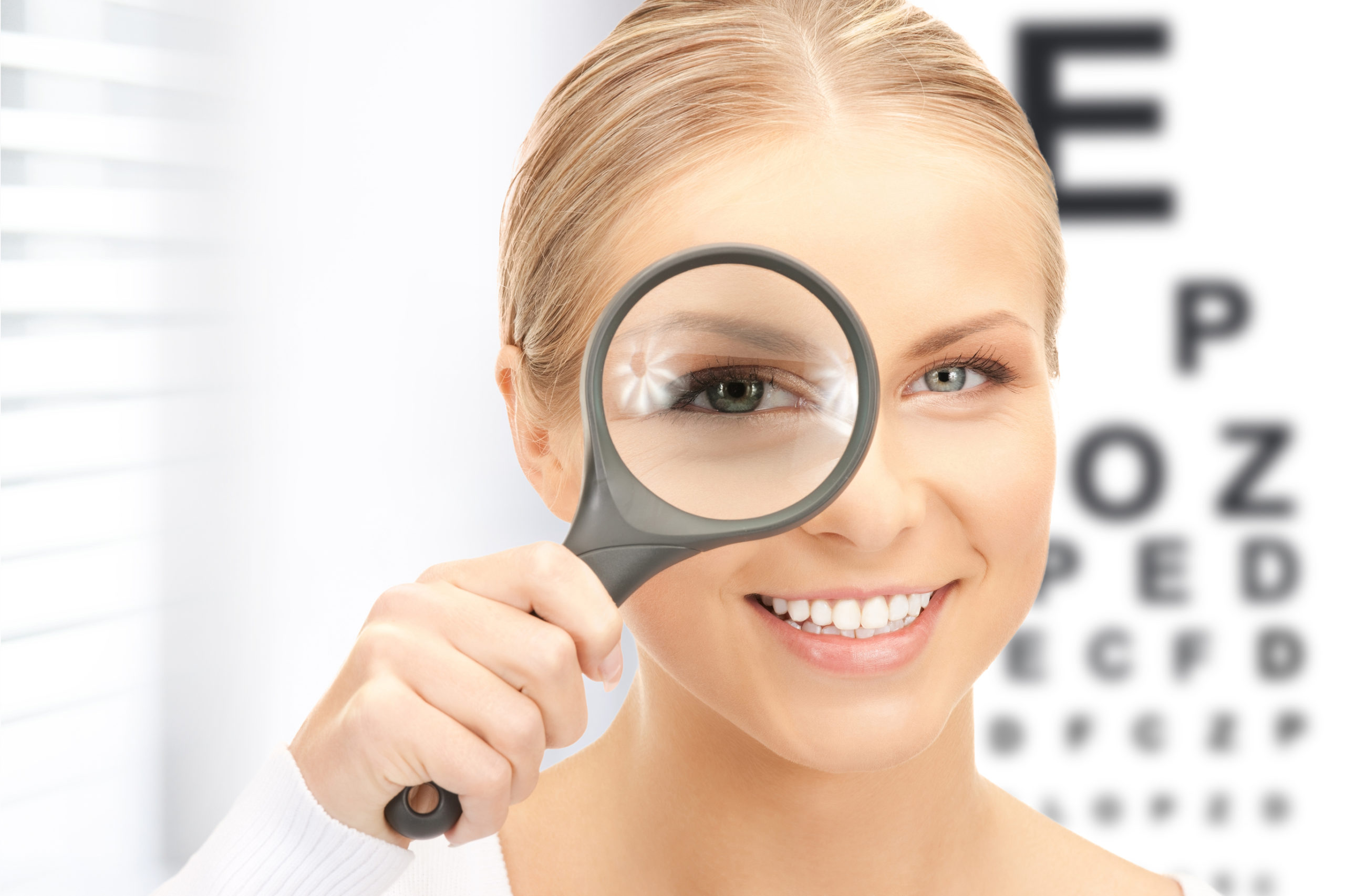 5
Зрительный анализатор. Оптическая система глаза
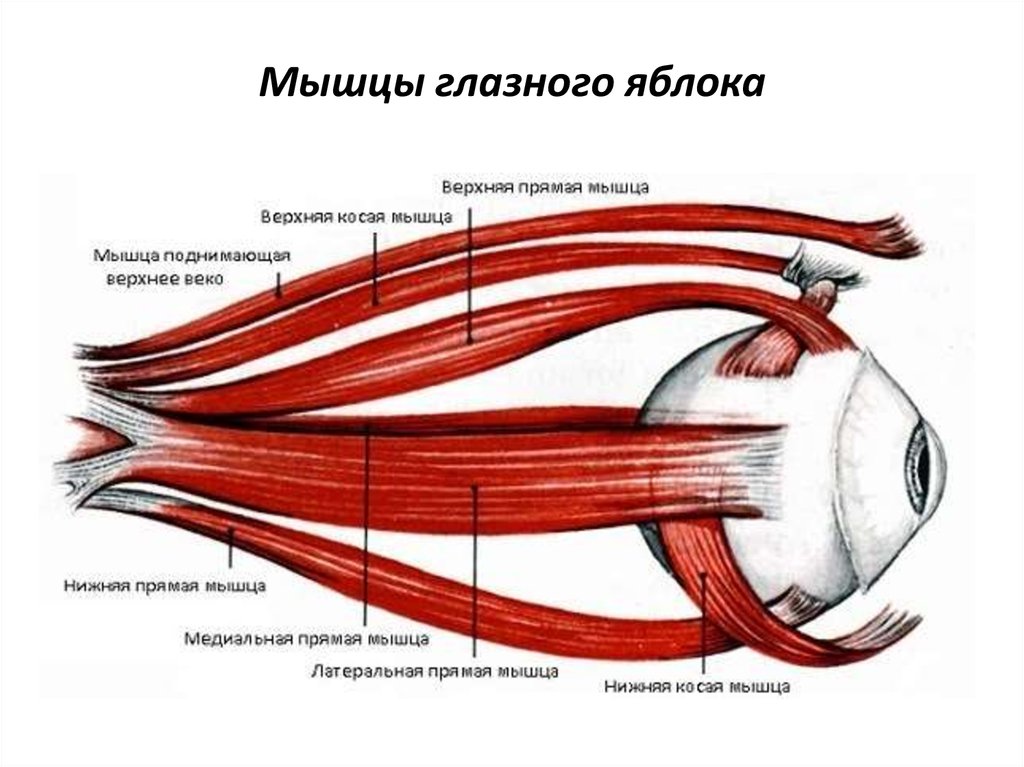 6
Основные функции зрительного органа
Важнейшая функция глаз – преобразование световых сигналов из окружающей среды в нервные импульсы
Центральное зрение
Периферическое зрение
 Цветовое зрение
Светоощущение
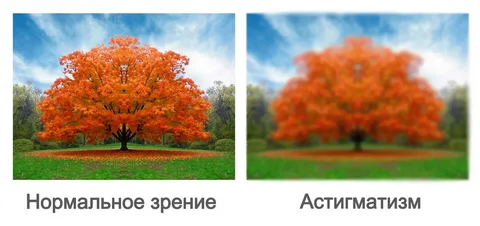 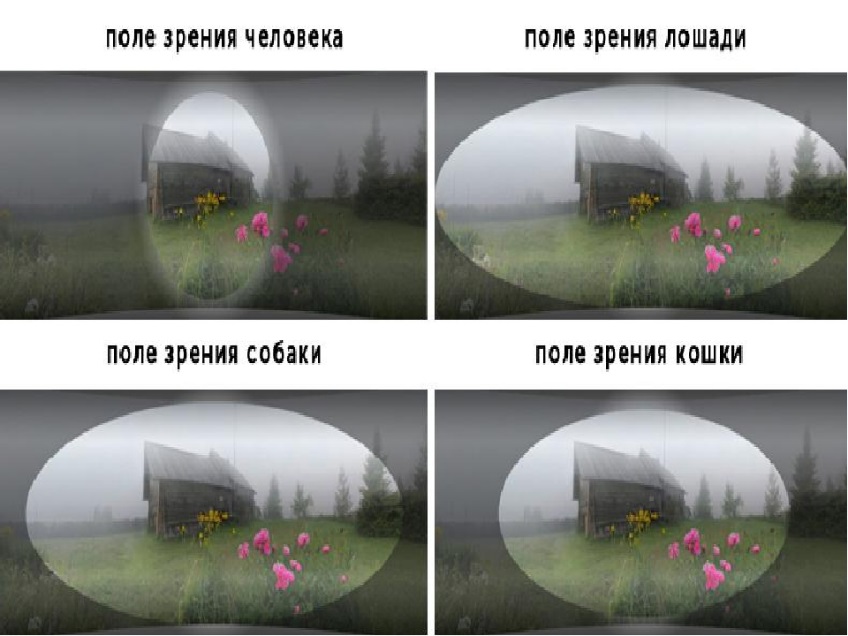 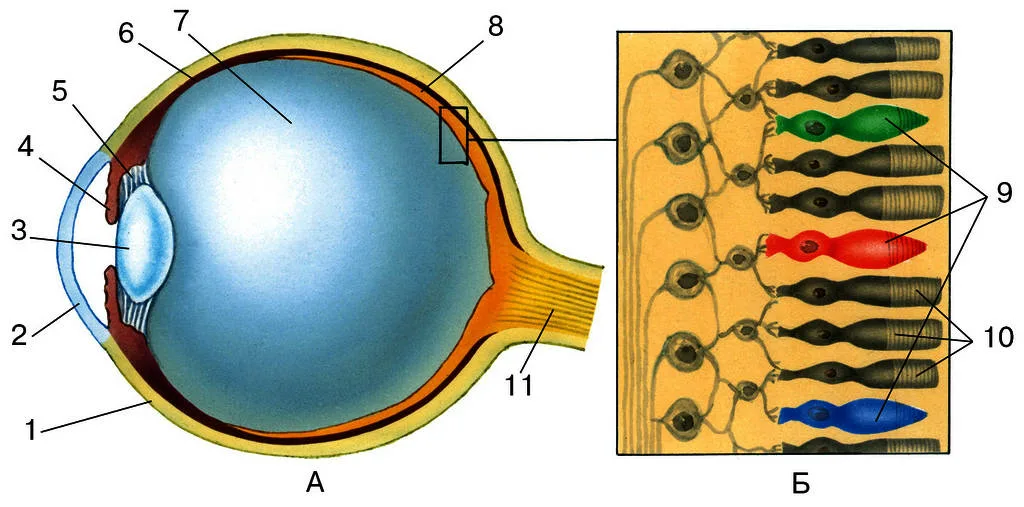 7
Бинокулярное зрение
Бинокулярное зрение – уникальная способность обоих глаз и мозга объединять информацию каждого глаза человека в единый объемный образ.
Бинокулярность позволяет видеть трехмерное, объемное изображение за счет фузии – объединения двух изображений, полученных разными глазами.
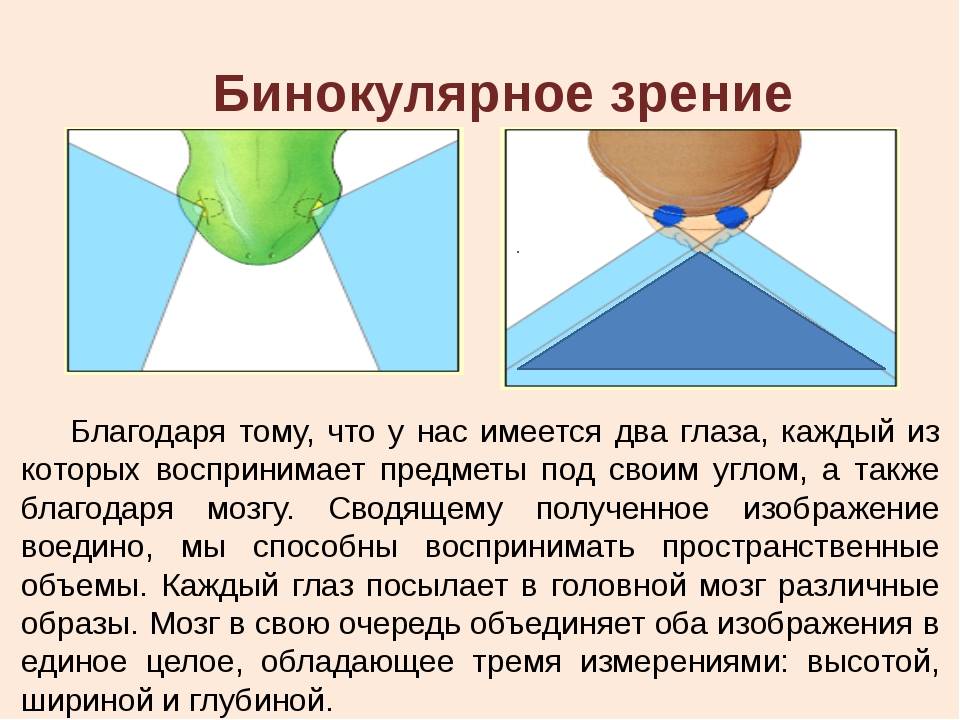 8
Факторы, снижающие зрение
Солнечные очки
 Неправильное использование контактных линз
 Несоблюдение правильного питания
 Неправильное распределение света
 Отсутствие отдыха для глаз
 Отсутствие очков или линз
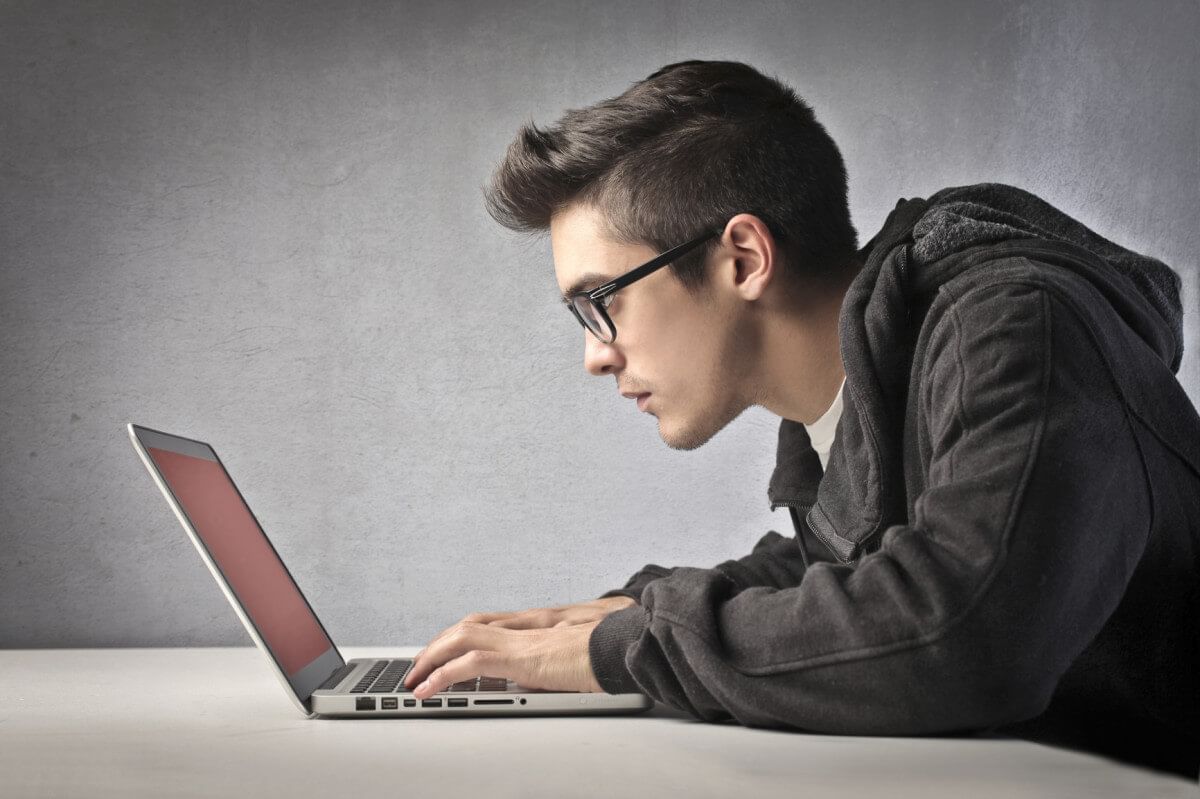 9
Меры профилактики
располагать предмет работы не ближе, чем на 30-40см от глаз; 
 освещение не должно быть слишком ярким или приглушенным; 
 перерыв между работой и отдыхом должен быть раз в полчаса, в течение его нужно выполнять гимнастику для глаз;
использовать очки или контактные линзы, если их назначил врач, которого нужно регулярно посещать;
Вести ЗОЖ
профилактика и лечение общих заболеваний организма, провоцирующих нарушение функции глаз; 
 ограничение стрессов, переохлаждений, травм и других вредных факторов, способных привести к ухудшению зрения.
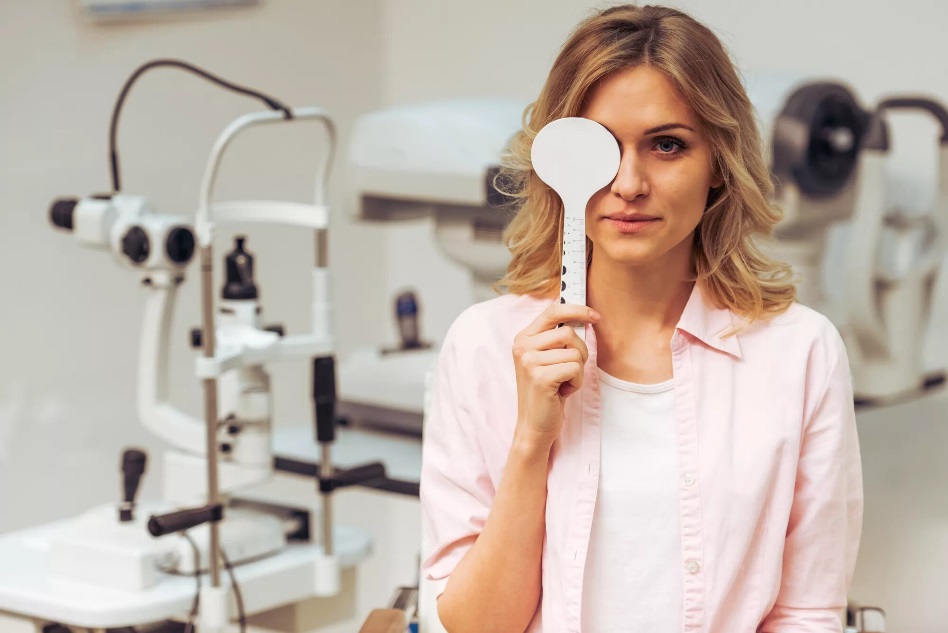 10
Анкетирование
11
Анкетирование
12
Анкетирование
13
Анкетирование
14
Заключение и выводы
В целом, хорошее зрение – результат разумного и бережного отношения к своему здоровью. Большинство нарушений можно предотвратить. Начинать заботиться о своём зрении нужно на начальном этапе, а для этого следует знать причины нарушения и меры профилактики.
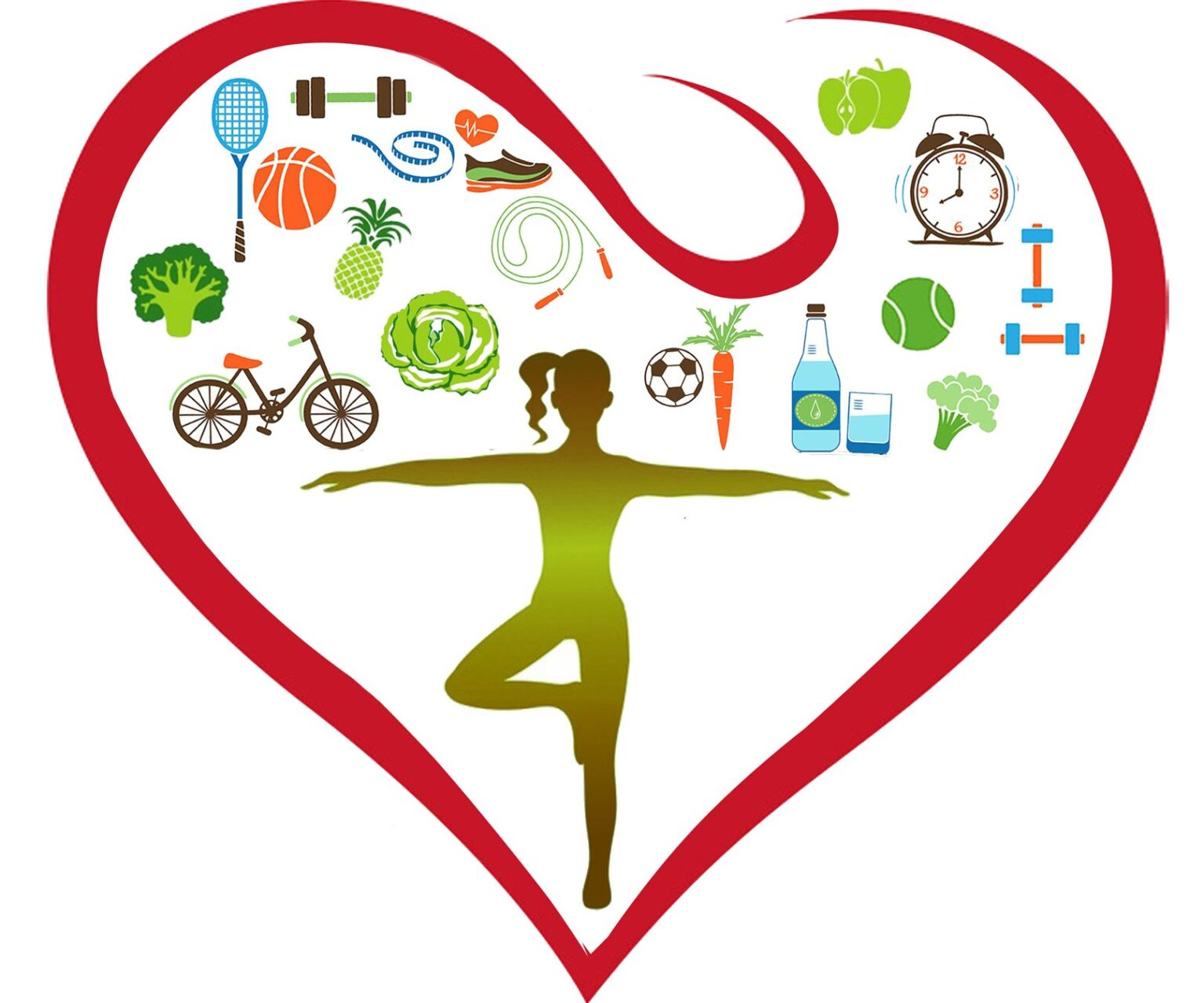 15